Игровые упражнения
 по русскому языку на тему:
«Правописание слов с парным 
согласным».
2 класс
Выполнила учитель начальных классов 
ГБОУ СОШ №1167 г.Москвы 
Щавелева Е.А.
ж
гара_
ш
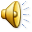 гараж-  гаражи
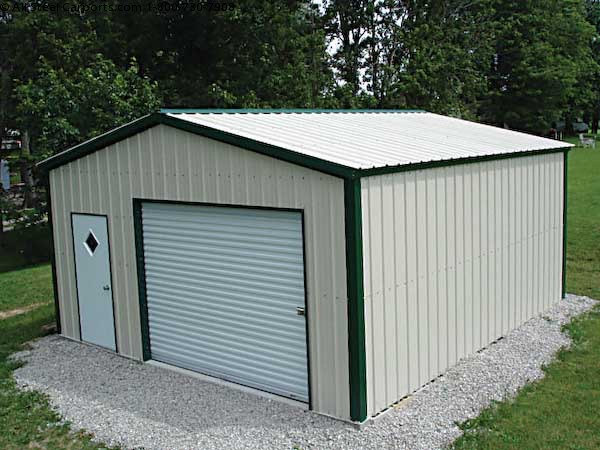 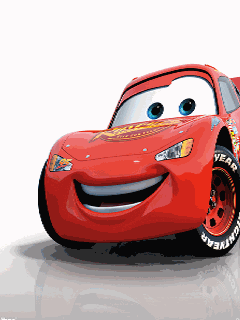 т
спор_
д
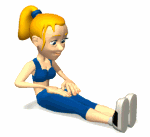 спорт-спортивный
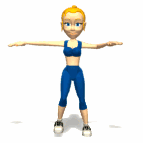 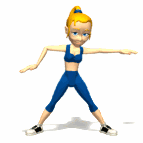 ш
шала_
ж
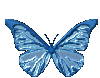 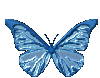 шалаш-  шалаши
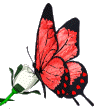 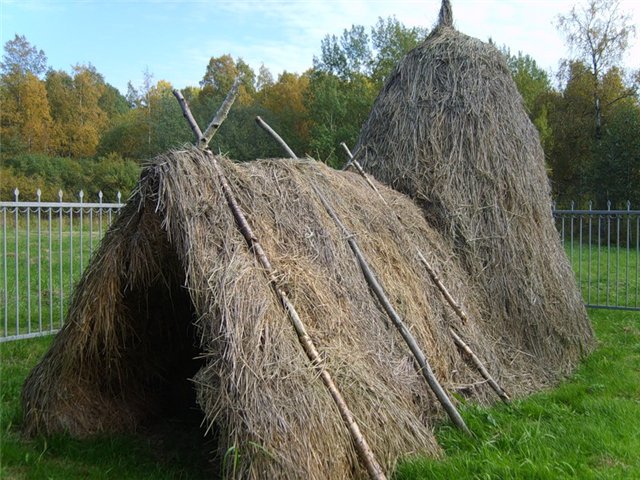 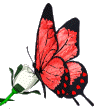 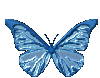 т
Поез_
д
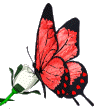 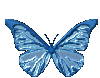 поезд- поезда
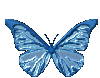 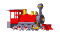 волшебная
скаска
сильный
дожть
уские
сапошки
глаткая
дорошка
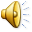 волшебная
сказка
сильный
дожть
уские
сапошки
глаткая
дорошка
волшебная
сказка
сильный
дождь
уские
сапошки
глаткая
дорошка
волшебная
сказка
сильный
дождь
узкие
сапошки
глаткая
дорошка
волшебная
сказка
сильный
дождь
узкие
сапожки
глаткая
дорошка
волшебная
сказка
сильный
дождь
узкие
сапожки
гладкая
дорошка
волшебная
сказка
сильный
дождь
узкие
сапожки
гладкая
дорожка
бант
час
сапог
карандаш
рюкзак
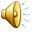 герб
стриж
хлеб
жираф
мороз
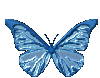 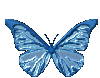 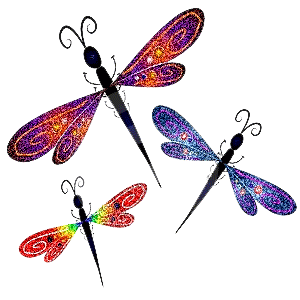 Молодец !
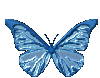 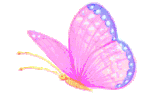 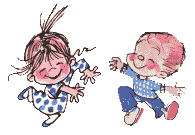 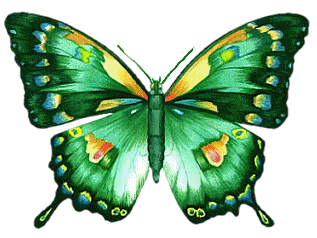 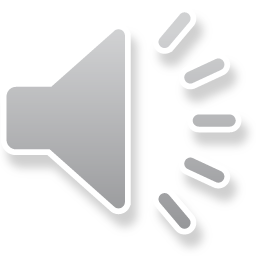 Тип урока: Закрепление знаний и способов деятельности.
Цели урока: 
Образовательные: учить различать на слух звонкие и глухие согласные; добиваться от детей осознания необходимости проверки как звонких, так и глухих согласных; обобщить знания о  различных способах проверки парных согласных в корне; закреплять умения давать характеристики звуков, знания об изученных орфограммах; формировать навык грамотного письма.
Развивающие: развивать мыслительные операции, устную и письменную речь учащихся, развивать фонематический слух; работать над культурой речи учащихся, учить чётко и правильно выражать свои мысли.
Воспитательные: воспитывать потребность в знаниях, воспитывать умение работать в коллективе, в парах, воспитывать чувства взаимопомощи, взаимоотношения. 
Оборудование:  таблица «Парные звонкие и глухие согласные», сигнальные веера с парными согласными, табличка со словом «автобус»; опорные слова для составления схем, картинки «автобус», карточки с заданиями для работы в группах, ИКТ.